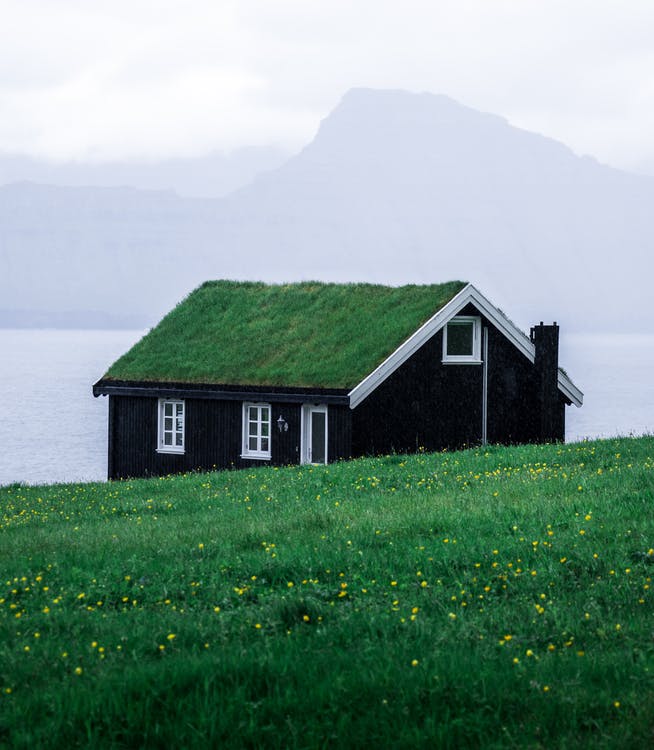 The Character of My Home
Psalm 101
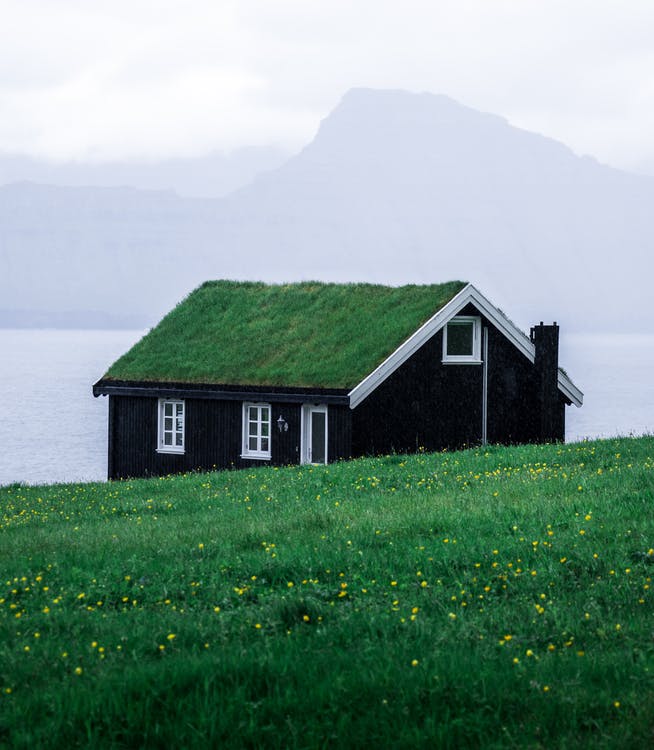 The Foundation of a Home
David’s standards of devotion were based on showing loyalty to a loyal God…
And an appreciation for God’s “good times” as well as the “bad.”
He sought to create a home where God would be eager to dwell.
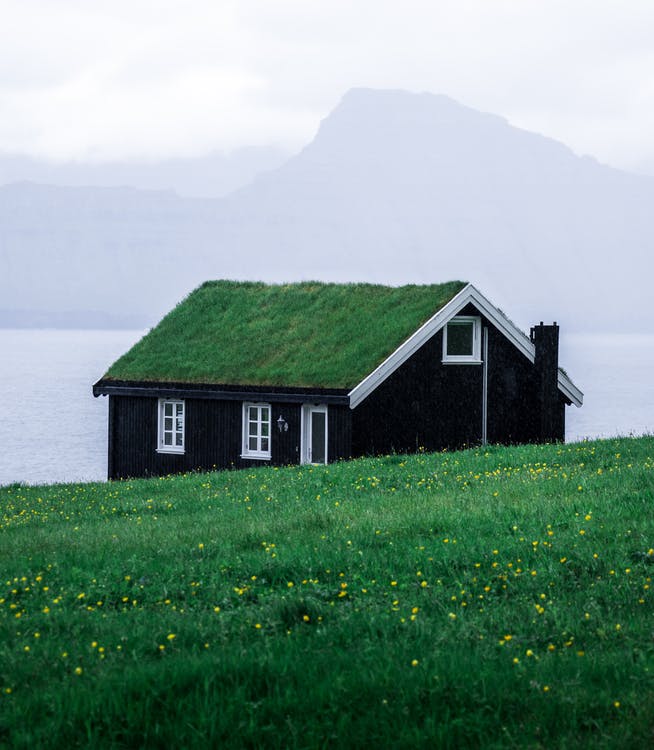 No Shelter For Evil
David set out with dedication to remove any trace of that which was wicked.
He understood that wicked people & actions have direct influence on our lives.
He desired a home with a reputation for harboring good and turning away evil.
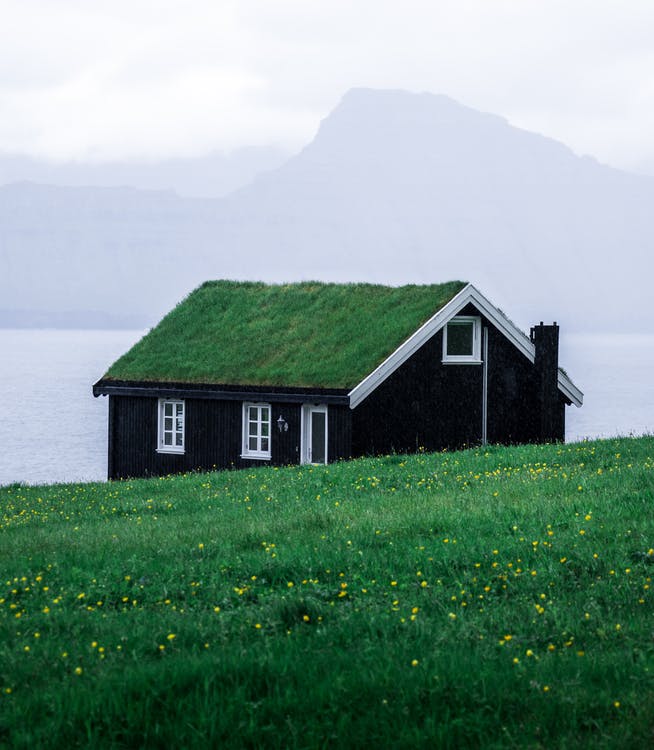 Good Influences/Examples
David sought to bring the righteous into the spotlight—to be a model for others.
He also understood that the example for good behavior had to start with himself.
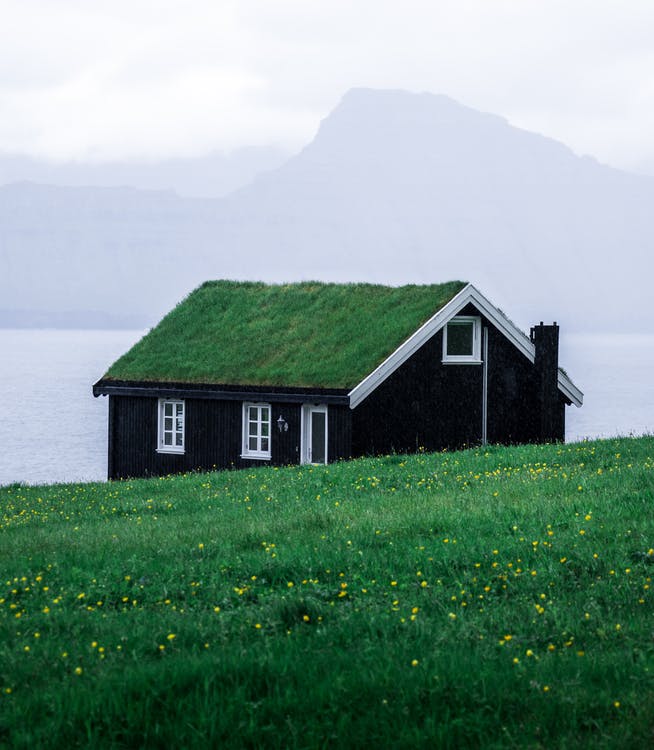 Challenges
Parents must actively work to direct.
Older Christians; please lend your wisdom.
Younger children must grow to appreciate.